PolS/LSJ 363Law in SocietyM&W  10:00-11:30 Professor Michael McCannGowen 47   mwmccann@uw.eduOffice Hours: Tu 1-2, W 11:30-1  Teaching Assistants:Jennifer DriscollThomas Locke
We all need to help one another….
We hope that you are well and safe.
We realize that your situations are diverse and        	 	unequal.
The technical aspects of this course will be 	               		challenging, inconstant, unreliable,	 					aggravating for many.
This is new for us, the instructors.
We will do our best to adapt and to be flexible, 			and we ask the same of you.
Communicate how we can help!
Course Materials & Requirements
Canvas website: https://canvas.uw.edu/courses/1370684
Readings – all texts on Canvas website syllabus
Lectures – Power Point format, numbered, daily
	Zoom protocols – video/audio off; use chat button
Films (Central Park Five) streamed
Lecture and discussion format; quiz sections
Goal: deep & complex analysis, making the familiar seem strange; minimizing opinion trading
Mid-term and Final at-home, open book essays 
Participation via weekly discussion papers
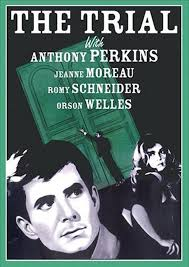 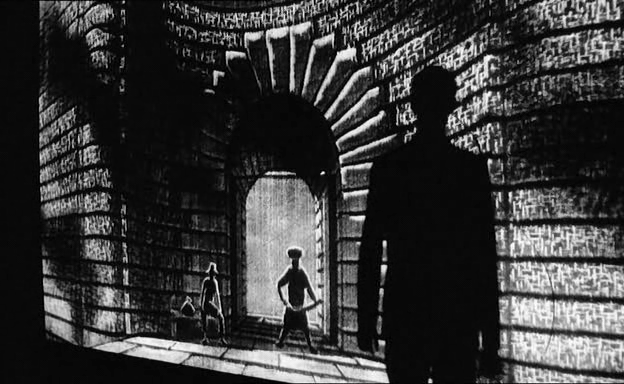 https://www.youtube.com/watch?v=pqPeI7-eVgc

Kafka, “Before the Law” (The Trial, 1925)
What is law?
Where/who is law?
How does law matter?  What 	does law do?
For whom does law matter/work?
Before, With, & Against the law
We are all subjects of (subjected to) law, but we are also agents who use law to advanceour interests, if in unequal ways. Law and society are interrelated, or mutually constitutive; they shape each other.
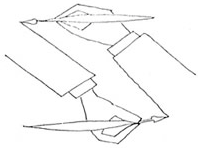